Request for Applications  CCTS Translational Research
Deep South Mentored Career Development Program (K award)
The Center for Clinical and Translational Science (CCTS) Partner Network, is pleased to announce the  Mentored Career Development Program in Clinical and Translational Science, funded by the  National Center for Advancing Translational Sciences (NCATS). We are accepting Pre-Applications from  junior faculty committed to conducting translational research that addresses diseases/conditions that  disproportionately affect the Deep South. Additionally, NCATS has special interest in research addressing dissemination and implementation of research results. Instructions on how to apply can be found at the website listed below.
The mission of the CCTS Mentored Career Development Program is to prepare independent  investigators to pursue careers focused on translational research. This opportunity will support Scholars for a period of two years with 75% salary support.  Selected candidates must commit a minimum of 75%* of time to research and career development. Our  research and training base includes an expansive partnership network spanning three states (Alabama  Mississippi and Louisiana), offering a large and diverse pool of experienced mentors.
*50% min. for surgeons w/ justification required
ELIGIBILITY: Candidates must be U.S. citizens, citizen nationals, or have permanent residency status.  Eligible applicants will have earned a clinical or research doctorate, including PhD, ScD, DrPH, MD, DO, DC, ND, DDS,  DMD, DNS or equivalent. Candidates must be junior-level, full-time faculty or be able to provide confirmation from  Division/Department leadership of a faculty appointment on or before May 1, 2024.
APPLICATION: See application instructions for both the Pre-Application and invited Full Application at the web address  below. The following materials are required for the Pre-Application:
Pre-Application Research Plan/ Letter of Interest (2 pages)
NIH Biosketch documents for applicant and primary mentor
Letters of support (2) including one from primary mentor and one from immediate supervisor (1-2 pages each)
Pre-Applications due:
December 15, 2023*
Invitations for Full  Proposals: By Jan 15, 2024
Full Proposals
Due: Mar 15, 2024
Awardees notified:
By Mid April 2024
(all anticipated dates)
SUBMISSION OF MATERIALS: The interested applicant will submit their application online:
http://www.uab.edu/ccts/kl2. 
Pre-Application materials must be submitted by December 15, 2023*.
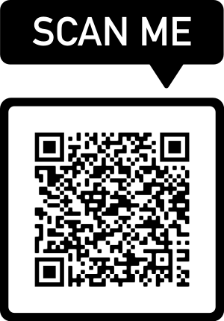 CONTACT: 
For questions regarding eligibility, program requirements, and the application process, please contact  Jeanne Merchant (jsmerchant@uabmc.edu or 205.996.9672) or the CCTS (ccts@uab.edu or 205.934.7442).
The CCTS Partner Network includes Universities of Alabama, Alabama at Birmingham, Auburn, South Alabama, Mississippi, Louisiana State HSC, and  Tuskegee as well as the research institutions of Hudson-Alpha Institute for Biotechnology, Pennington Biomedical Research Center and Southern  Research. Supported by the National Center for Advancing Translational Sciences